25th International Conference on Computational Science
(Singapore)
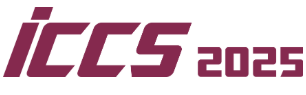 Cattle Identification using 2D Mask Retention
Network
Author’s: Niraj Kumar, Sakshi Ranjan, Sanjay Kumar Singh

Affiliation: Indian Institute of Technology (BHU), Varanasi
Motivation & Problem Statement
Why cattle identification matters:
Essential for herd management, disease control, and traceability.

Limitations of traditional methods:
Ear tags, RFID: labor-intensive, prone to loss/damage.

Need for a robust, scalable, and automated solution.
Why Muzzle Patterns?
Like human fingerprints - Unique and Permanent

Not prone to detachments or degradation like physical tags

Suitable for Real World Farm Settings with minimal hardware
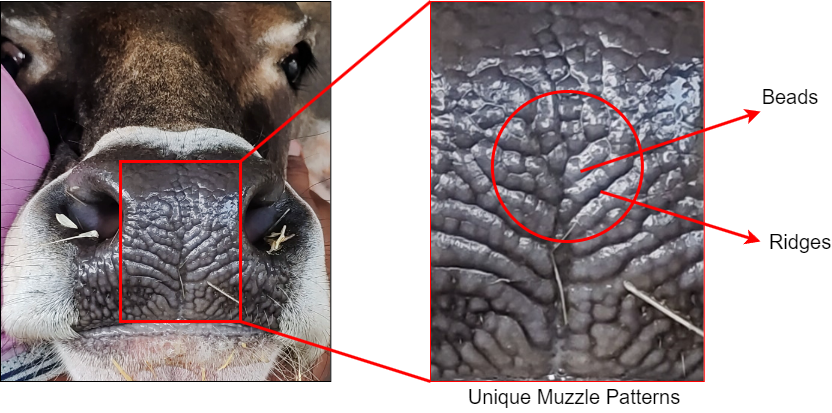 Challenges in Cattle Recognition:
Visual similarity among cattle.

Lighting variations, occlusion, movement. 

CNNs capture local patterns well but struggle with global context.

Transformers handle global features but are computationally expensive.
Proposed Architecture Overview:
Combination of Vision Transformer(ViT) and Retention Networks.

Uses 2D Masking to capture spatial and temporal dependencies efficiently. 

Model pipeline includes:
       1) Video → Frames → Patches → Embeddings
       2) Frame-wise ViT processing
       3) Temporal modeling via cross-chunk retention.
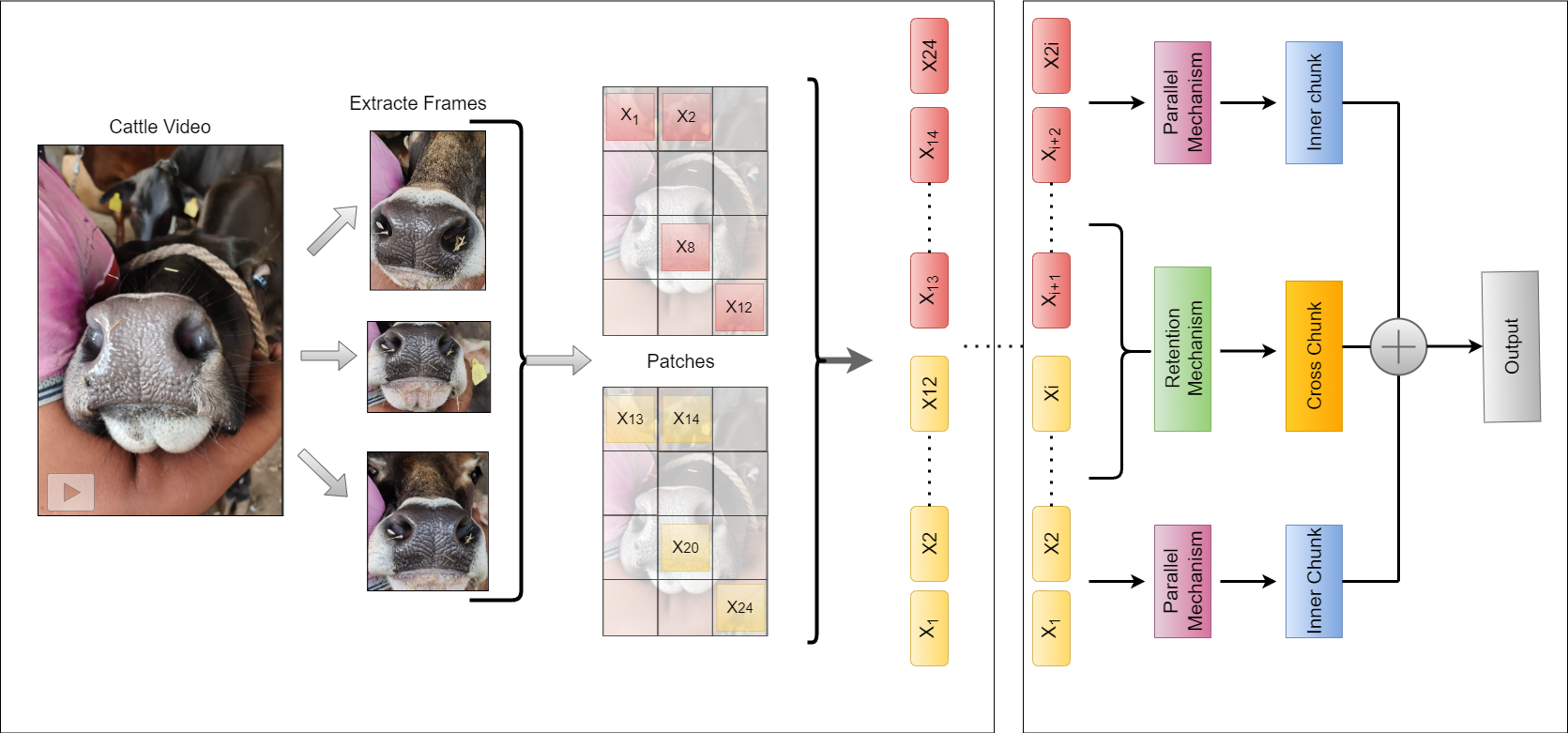 2D Mask Retention Mechanism:
Introduces decaying 2D spatial masks to model patch relationships.

Retains spatial/temporal memory with less computation than ViT’s. 

Improves feature attention across frames

Reduces quadratic complexity to near-linear.
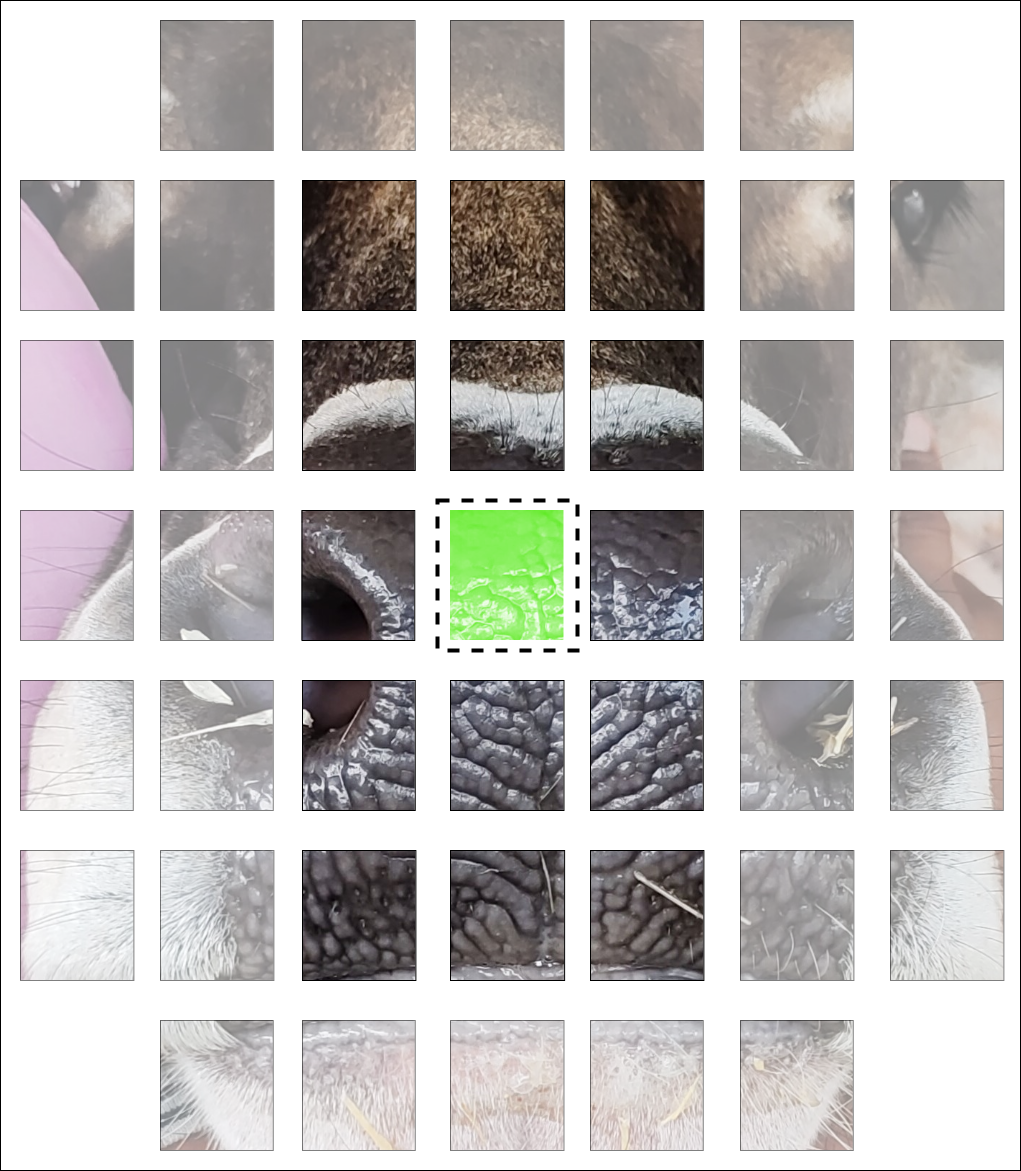 Dataset and Experimental Setup:
Custom-collected muzzle video dataset (50 cattle).

High-resolution frames split into Training (80%) and Validation (20%). 

Experiments conducted using Tensorflow/keras on modest hardware.
Results and Comparisons:
Achieved 91.5% accuracy, outperforming:
1)ViViT(91.3%)
2)MViT (91.0%)
3)TAN, X3D, I3D
Strong metrics: 
1)Precision: 91.0%
2)Recall: 90.8%
3)F1 Score: 90.9%
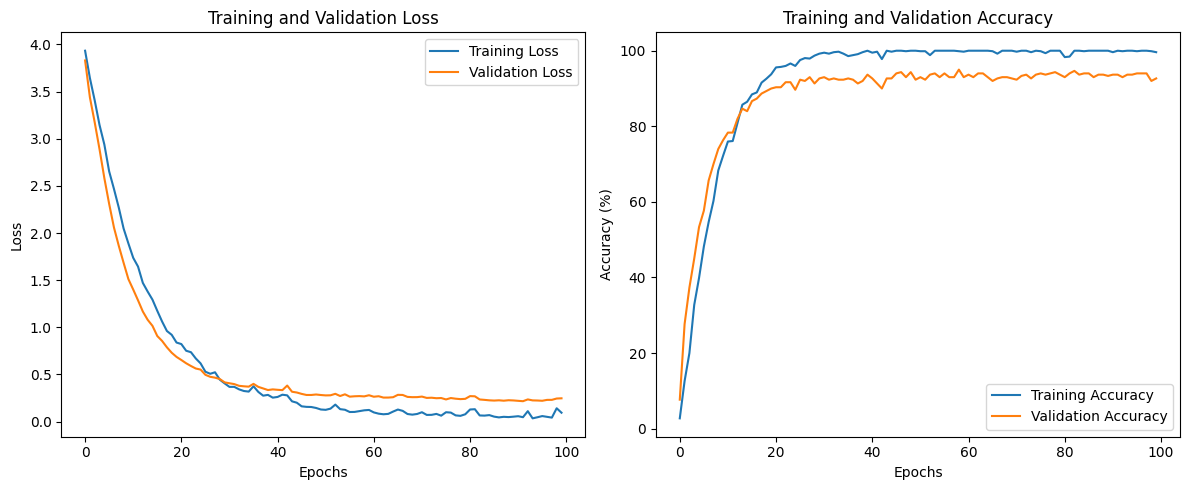 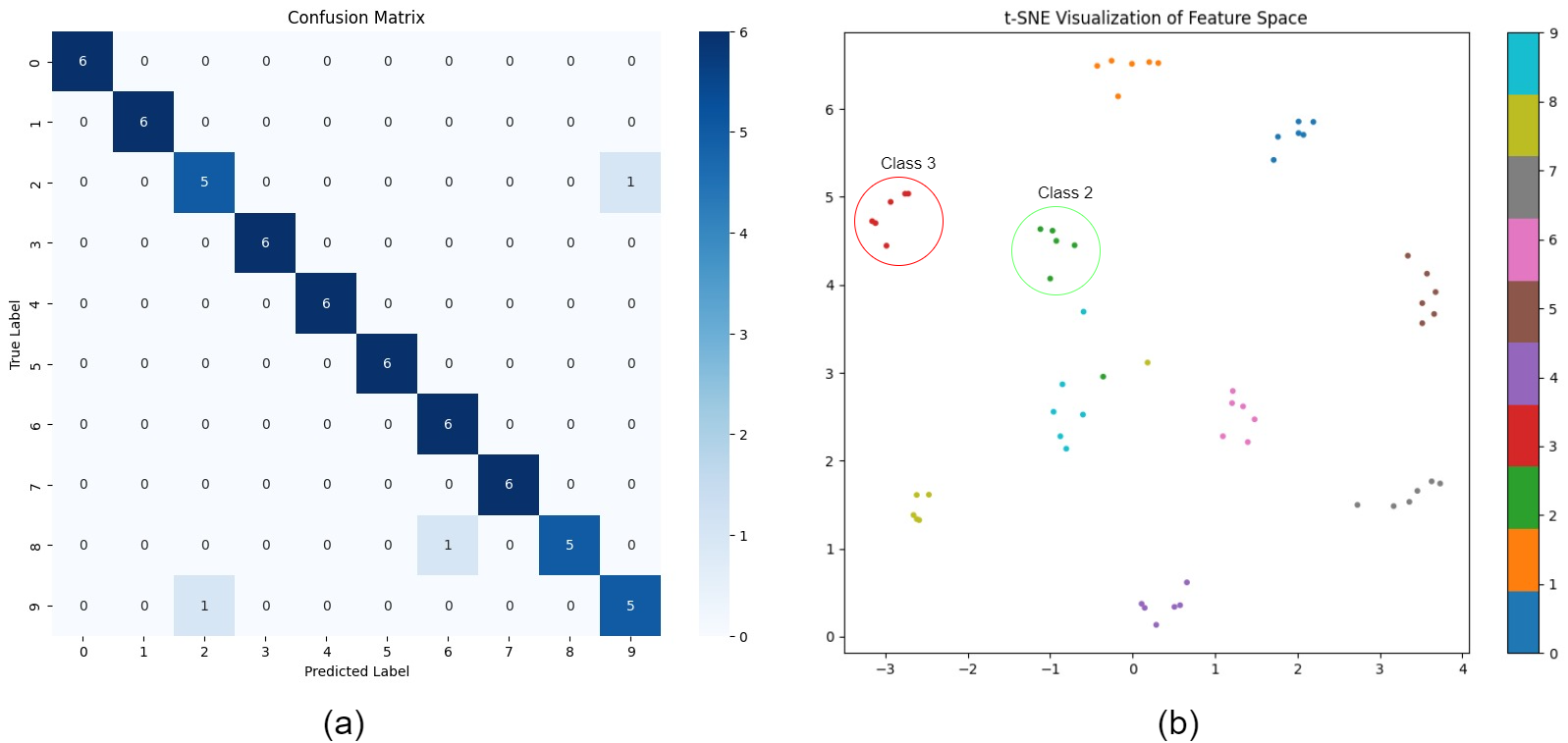 Ablation Studies & Insights:
Higher resolutions (128×128) → better accuracy.

Performance degrades slightly with more classes.

CrossEntropy outperforms other loss functions.

t-SNE and Confusion Matrix show robust feature separation and minor misclassification.
Conclusion & Future Work:
Proposed method is accurate, scalable, and efficient.

Handles occlusion and lighting variations well.

Limitations: small dataset, semi-controlled setting.

Future Directions:
1)Dataset expansion, domain adaptation.
2)Unsupervised learning.
3)Edge deployment and multimodal fusion (e.g., face, gait).
Thank You